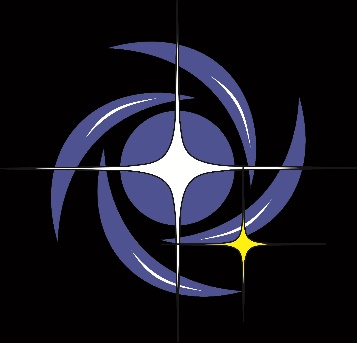 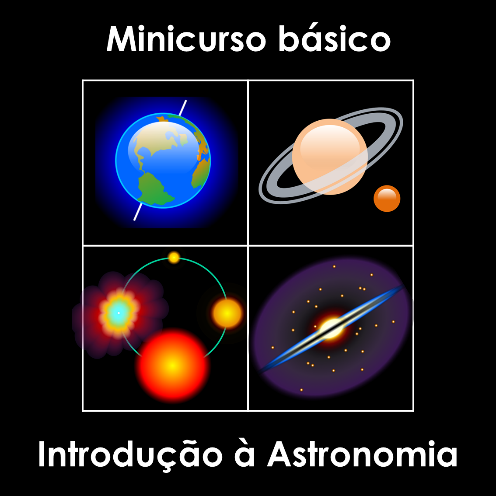 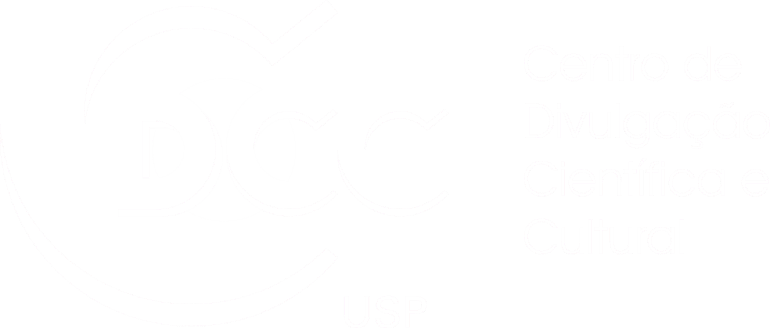 Observatório Dietrich Schiel
As vidas das estrelas
André Luiz da Silva
Observatório  Dietrich Schiel
/CDCC/USP
[Speaker Notes: Imagem de fundo: céu de São Carlos na data de fundação do observatório Dietrich Schiel (10/04/86, 20:00 TL) crédito: Stellarium]
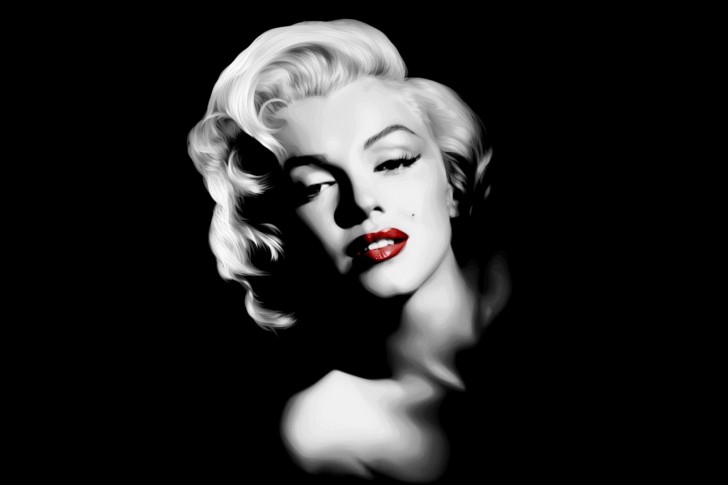 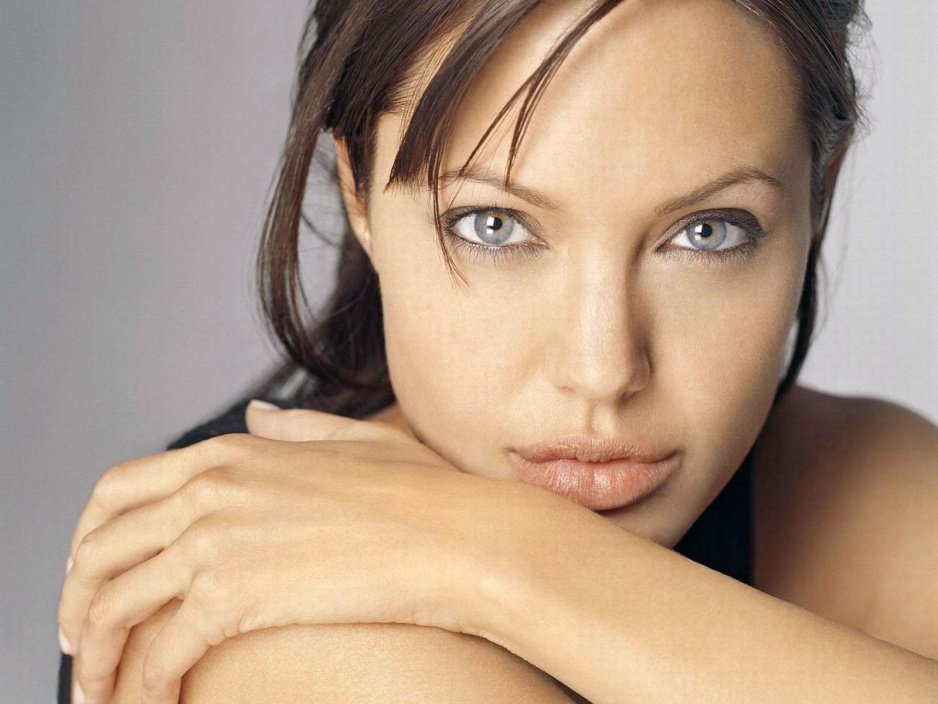 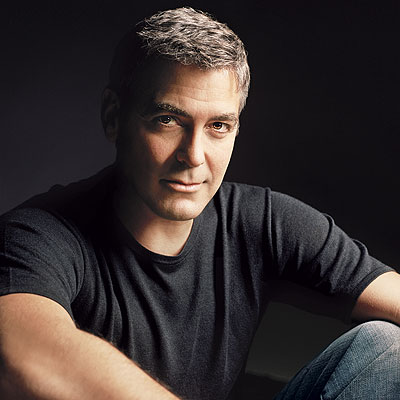 [Speaker Notes: Crédito das imagens: Angelina Jolie: http://lissarankin.com; Marlyn Monroe: http://pt.my-walls.net;  George Clooney: http://www.people.com]
Evolução estelar
Gravidade x Calor
Outras influências: 
 rotação 
 campos magnéticos
Crédito :  André Luiz da Silva/CDA/CDCC/USP
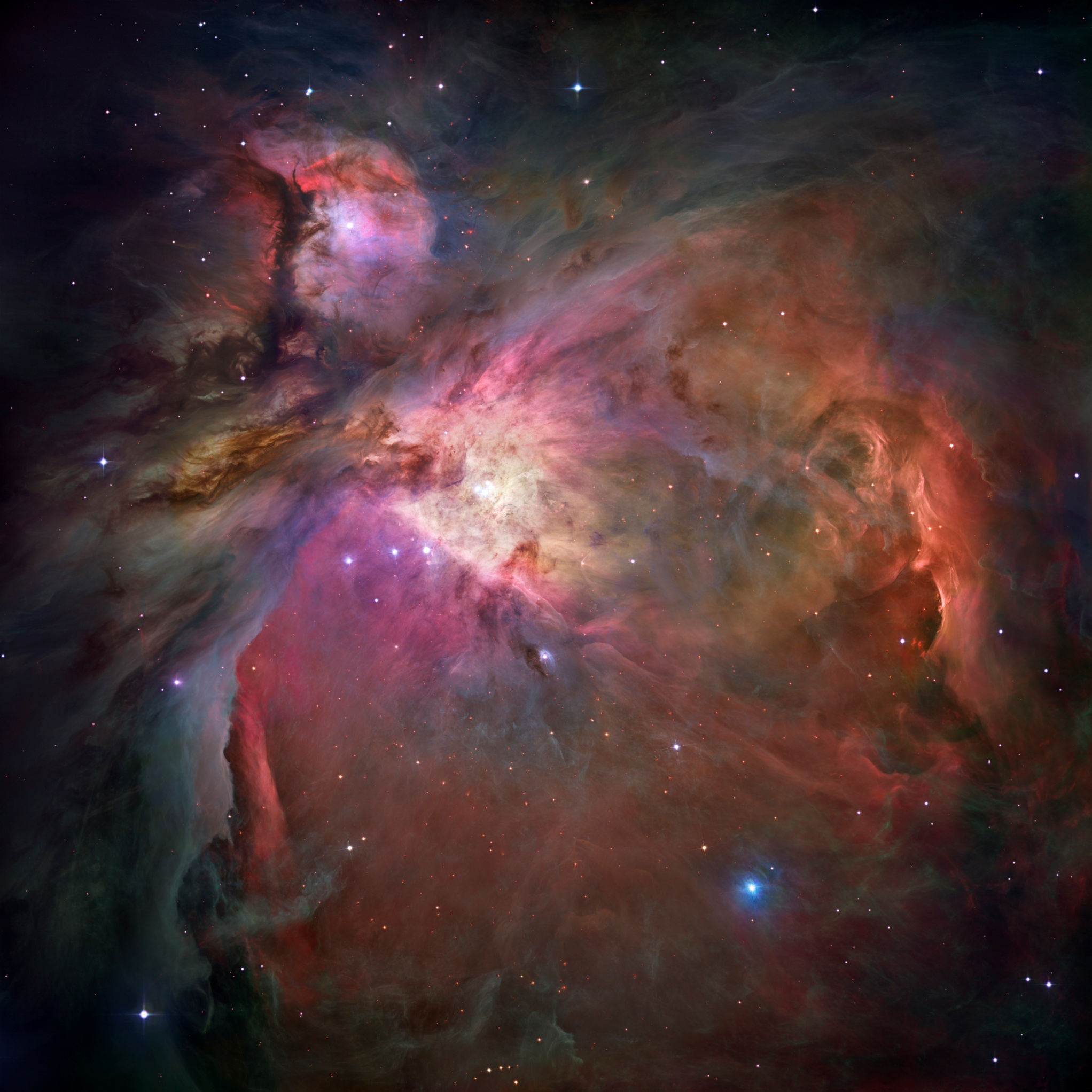 Nebulosa de Orion (M42/M43)
Crédito da imagem: NASA, ESA, M. Robberto (STScI/ESA) et al.
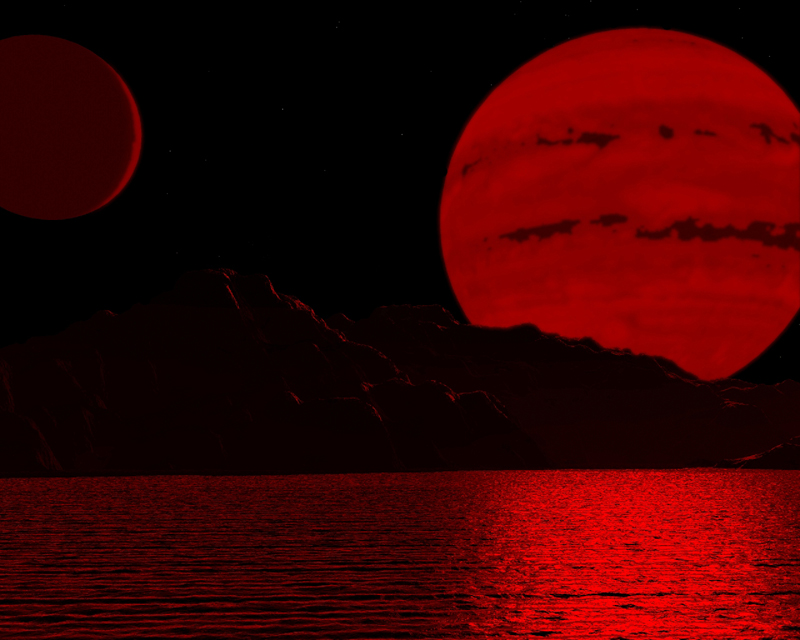 Anãs marrons
Crédito  da imagem: Jeff Bryant
Massas
planetas: até 12 massas de Júpiter (0,012 Mʘ)

 anãs marrons: 
     0,012 Mʘ < M < 0,080 Mʘ

 estrelas: 0,080 Mʘ < M < 150 Mʘ
Evolução de estrelas de pouca massa
Estrelas de “pouca massa”
menos que 8 Mʘ : estrelas não farão síntese do C, indo até a fusão do He apenas
Evolução de 
estrelas de pouca massa
Nuvem interestelar
Protoestrela
Subgigante
Sequência Principal
R.I.P.
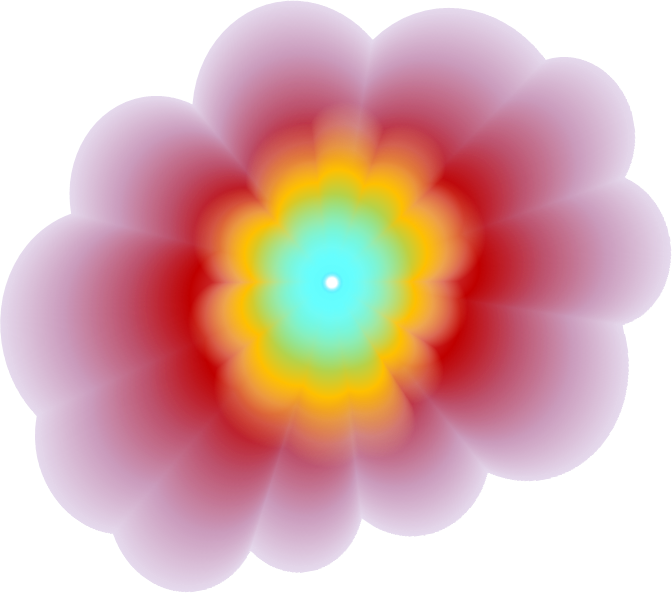 Gigante Vermelha
Anã 
Branca
Nebulosa Planetária
Anã Negra
Imagens fora de escala
Crédito :  André Luiz da Silva/CDA/CDCC/USP
A gigante vermelha Sol
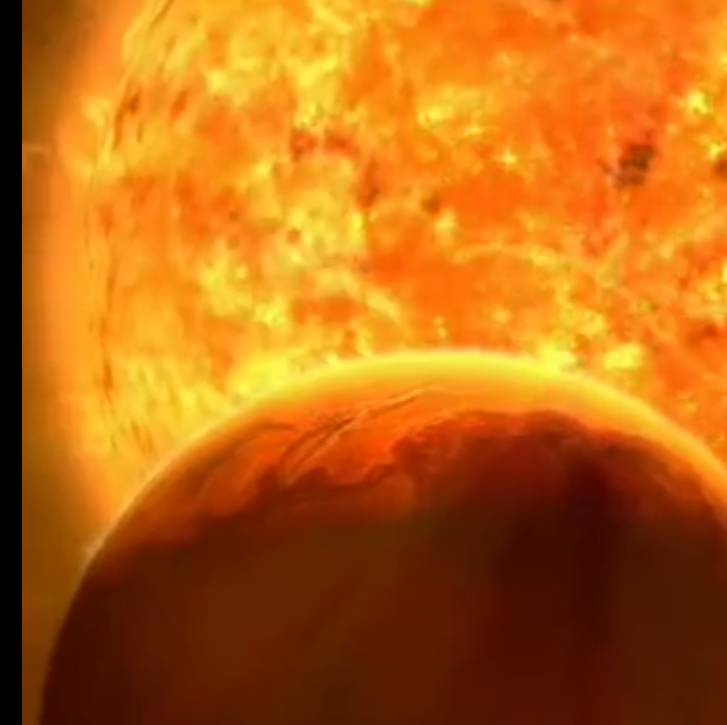 Crédito: ESO
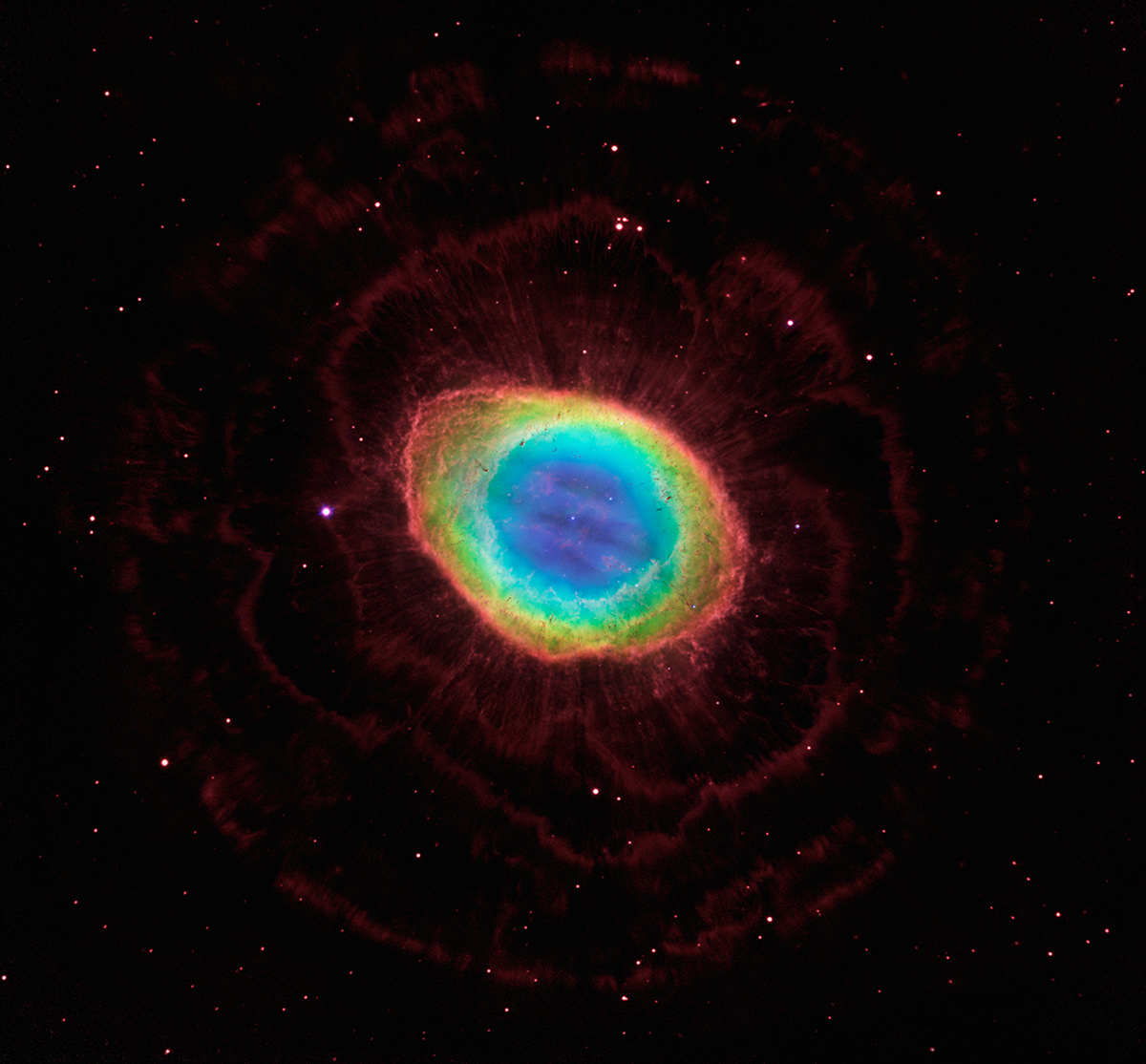 Nebulosa do anel (M 57)
Crédito da imagem: Telescópio Espacial Hubble
[Speaker Notes: Object Name: Ring Nebula, M57, NGC 6720 Object Description: Planetary Nebula Position (J2000): R.A. 18h 53m 35sDec. 33° 01' 43" Constellation: Lyra Distance: 2,300 light-years (700 parsecs)]
Tamanho de uma anã branca
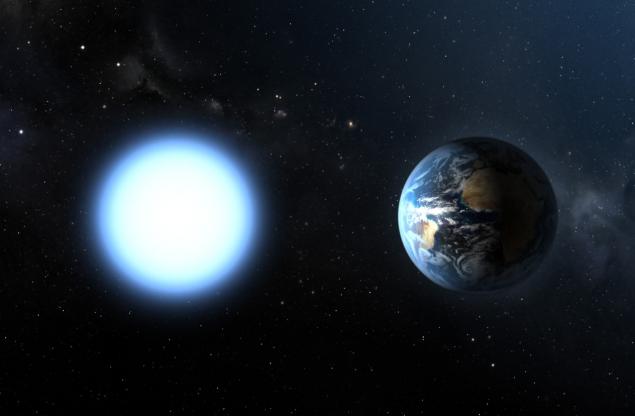 Crédito da imagem: http://ircamera.as.arizona.edu/NatSci102/NatSci102/lectures/starevolution.htm
Tamanho de uma anã branca
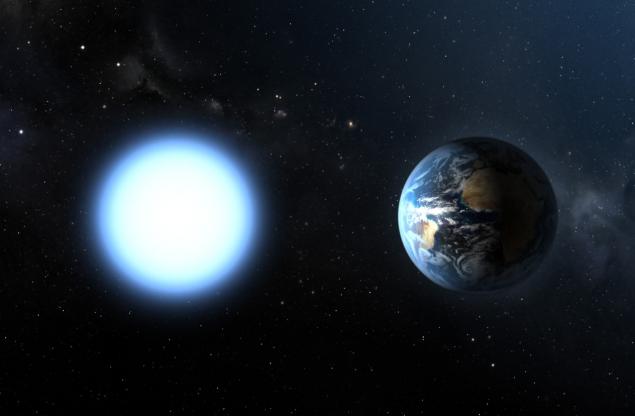 Crédito da imagem: http://ircamera.as.arizona.edu/NatSci102/NatSci102/lectures/starevolution.htm
Densidade de uma anã branca
ρab ≈ 1010 kg/m3
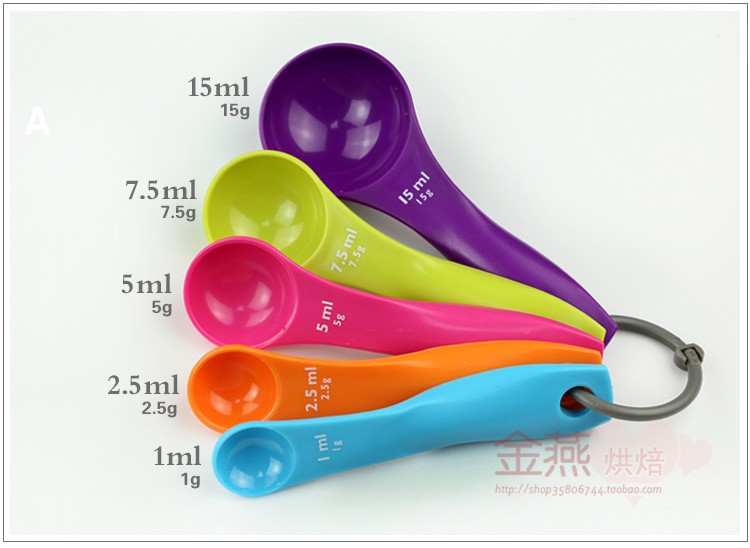 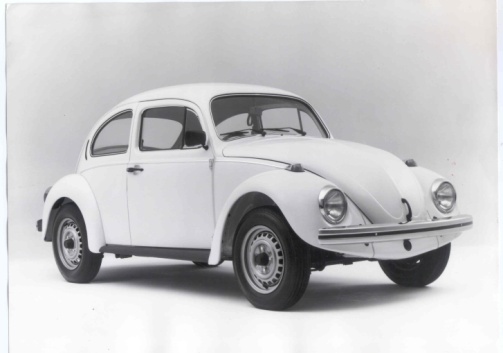 12 x
10 toneladas
Crédito das imagens: fusca: https://parachoquescromados.wordpress.com/tag/fusca/ colheres: http://pt.aliexpress.com
[Speaker Notes: O fusca pesa em torno de 800 kg. A colher azul, com volume de 1 ml (=1centímetro cúbico) equivale a meia colher de café.]
Evolução de estrelas de grande massa
Evolução de
estrelas massivas
Nuvem interestelar
Protoestrela
Sequência Principal
Fusão do He
R.I.P.
Supergigante vermelha, fusão até o Fe
Estrela de nêutrons ou Buraco Negro
Resto de SN
Supernova
Crédito :  André Luiz da Silva/CDA/CDCC/USP
Imagens fora de escala
Supernova tipo II
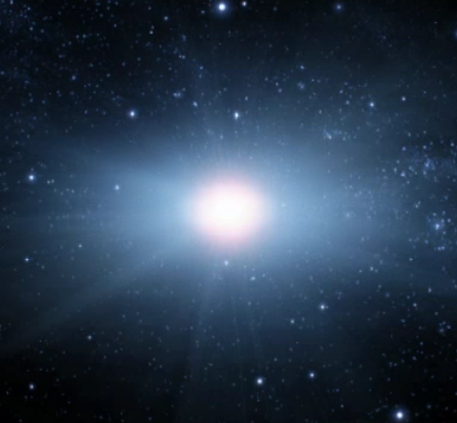 Crédito: ESA/Hubble (M. Kornmesser & L. L. Christensen)
Estrelas de nêutrons 
e pulsares
Remanescente de supernova
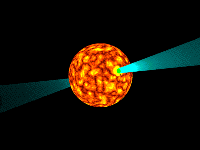 Imagens fora de escala
Créditos :  André Luiz da Silva/CDA/CDCC/USP; pulsar: http://astro.if.ufrgs.br
Densidade de estrela de nêutrons
ρen ≈ 1018 kg/m3
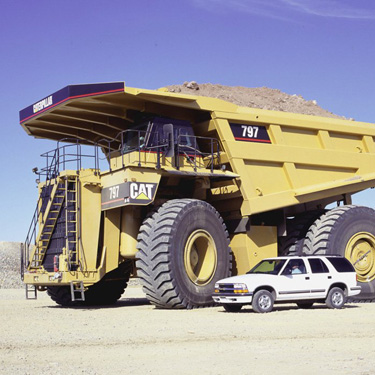 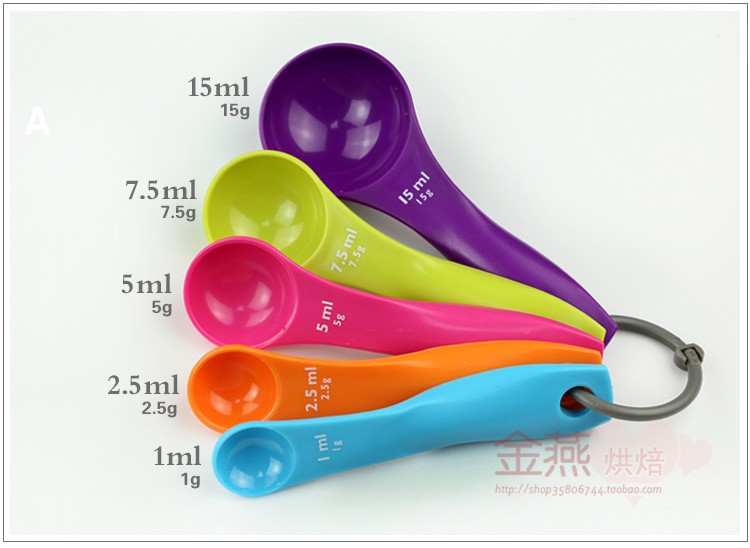 106 x
1bilhão de toneladas
Crédito das imagens: caminhão: http://www.logisticadescomplicada.com/ colheres: http://pt.aliexpress.com
[Speaker Notes: O caminhão mostrado é o Caterpillar 797B, que carregado pesa em torno de 1000 toneladas.]
Buracos negros
Buraco Negro
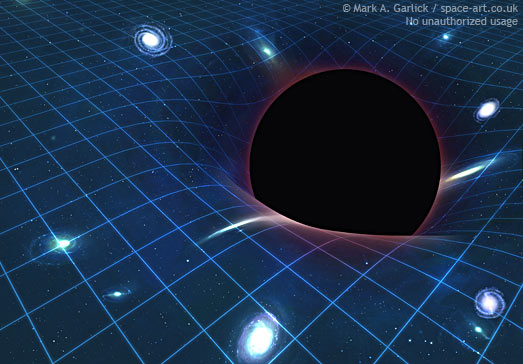 Crédito da imagem: Mark A. Garlick
[Speaker Notes: Crédito da imagem: Mark A. Garlick]
nucleossíntese e a origem dos elementos químicos
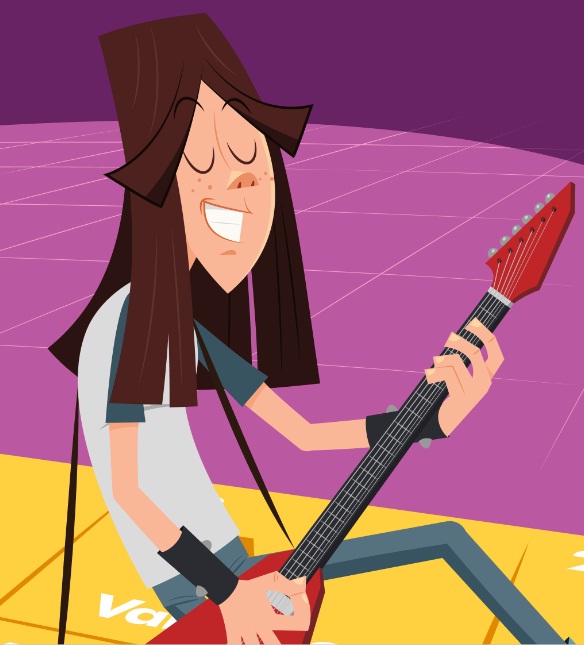 Crédito: IAG-USP/UFABC